Mountain Bike Suspension​20FB14
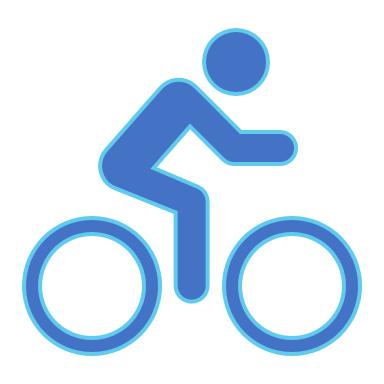 Erik Abraham, Suliman Alsinan, Jacob Cryder
Austin Coyne, Dylan Klemp, Tyson Spencer
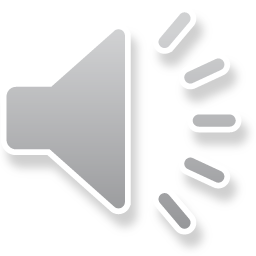 Erik
Problem Statement
Mountain bike suspension lacks the capabilities to quickly and easily adjust for different terrain on the fly and needs to have a tuning option to allow for a more comprehensive system. Mountain bike suspension can be adjusted but can sometimes be difficult to understand for the average consumer. So, the team needs to create an easier way to help even beginner mountain bikers be able to alter their suspension settings.
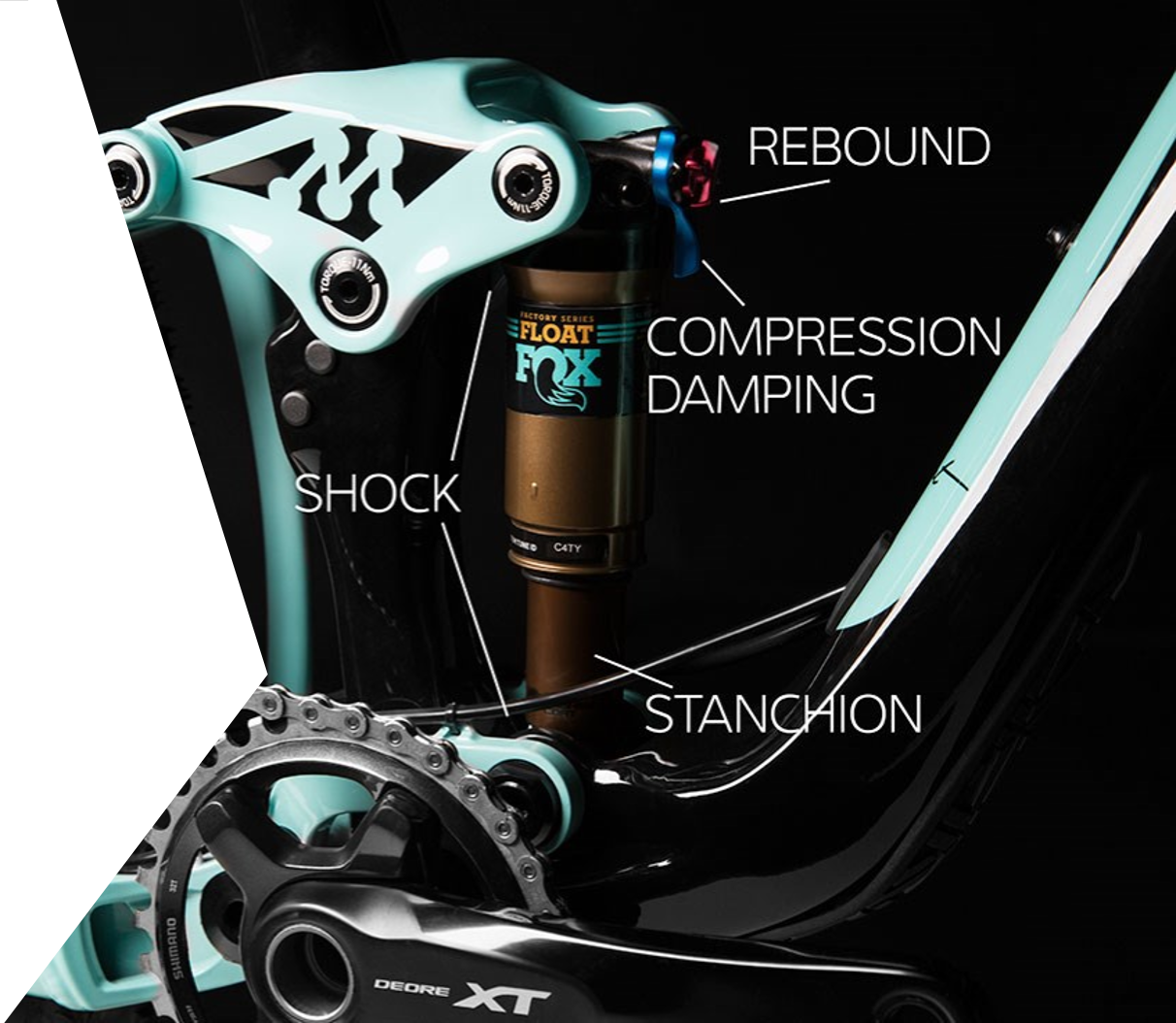 INTRODUCTION
Create a mathematical model to  optimize damping in full suspension mountain bikes over various terrains​
Analyze mathematical model with physical testing of a shock and mountain bike​
Develop an easy to use, suspension tuning device that allows for mountain bikers to adjust their suspension on the trail
Erik
PROJECT BREAKDOWN
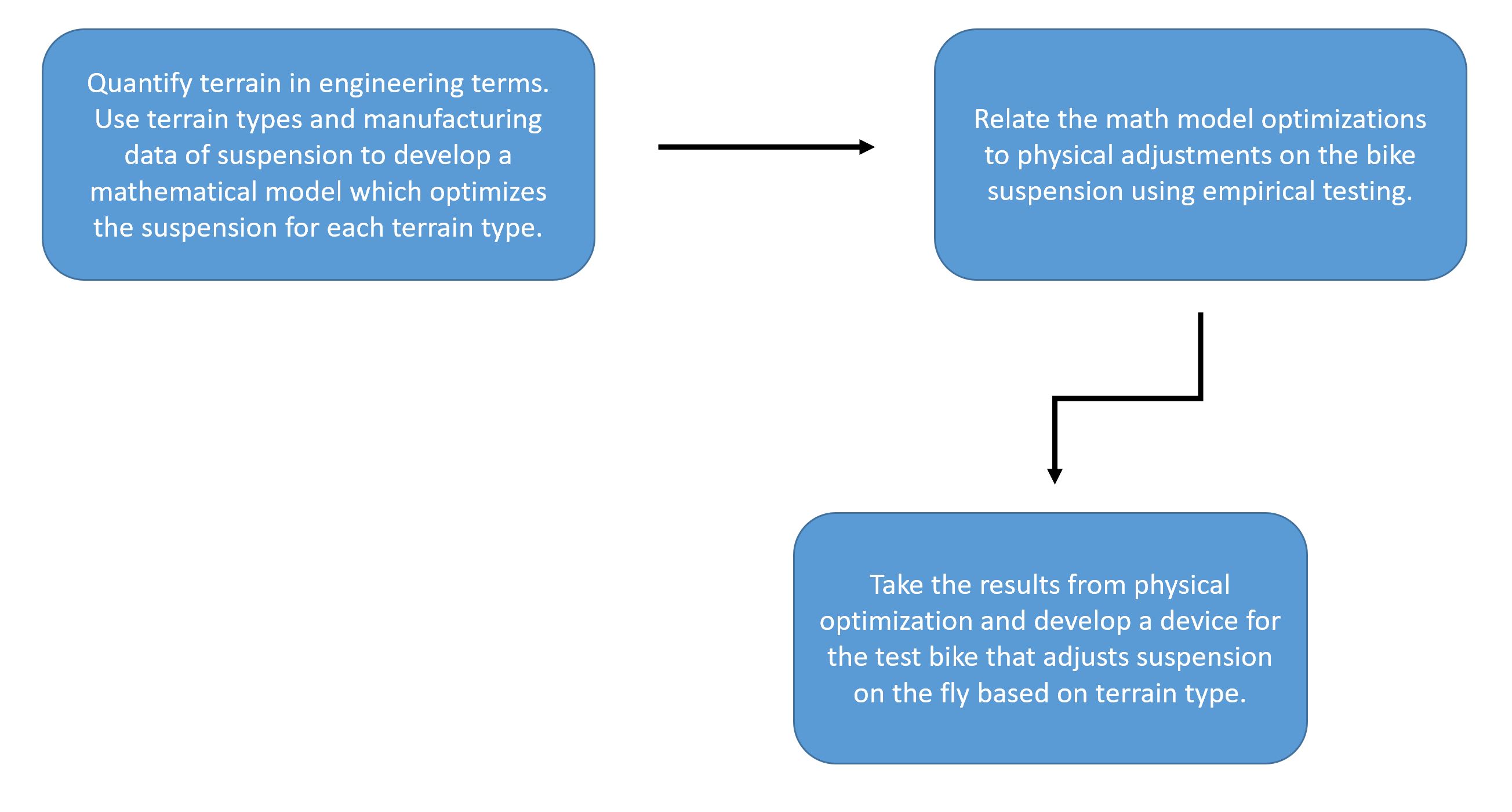 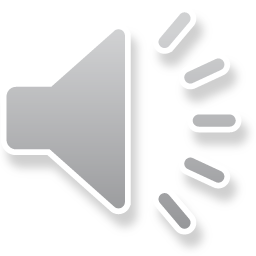 Erik
MATHEMATICAL MODEL
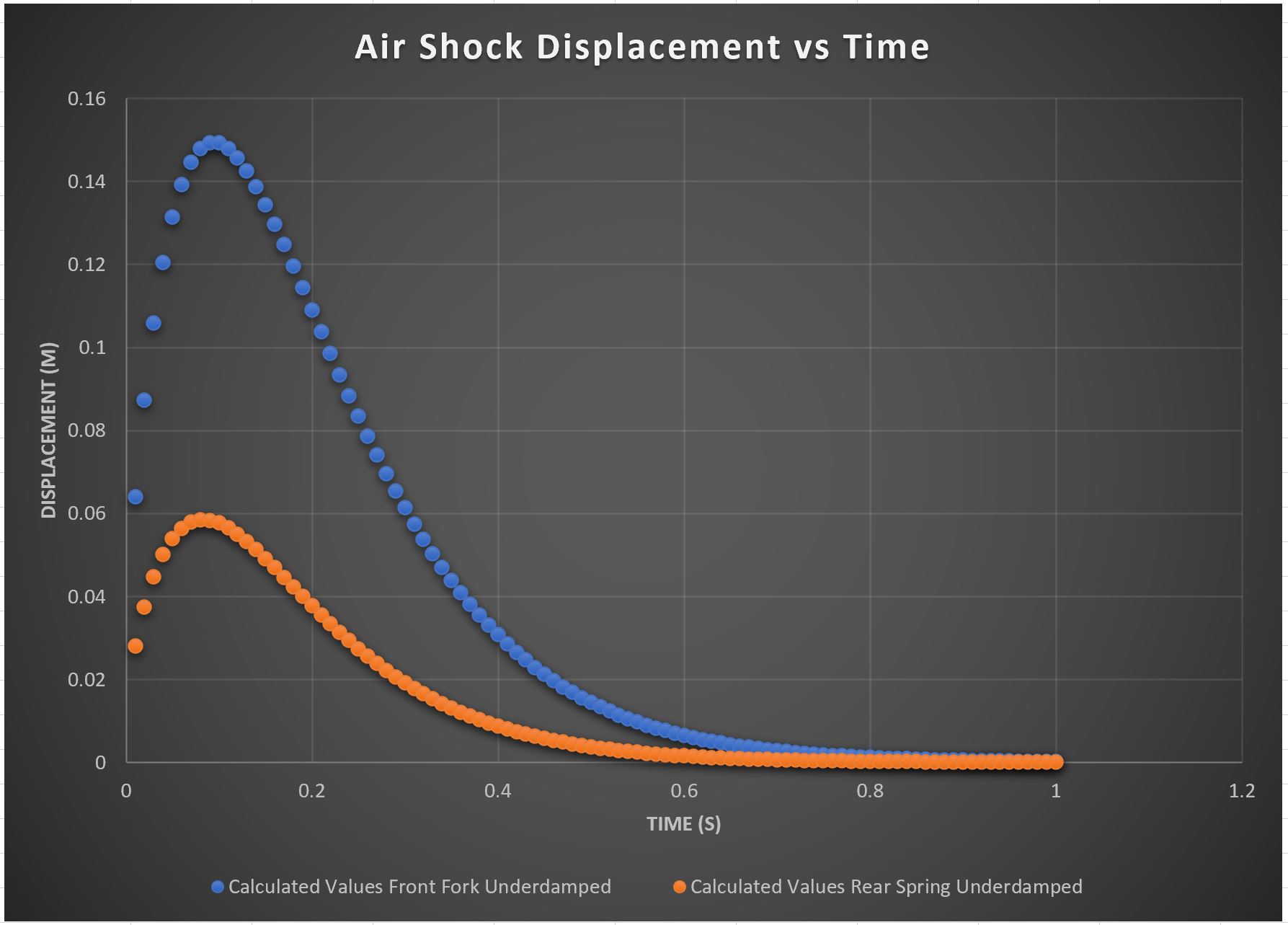 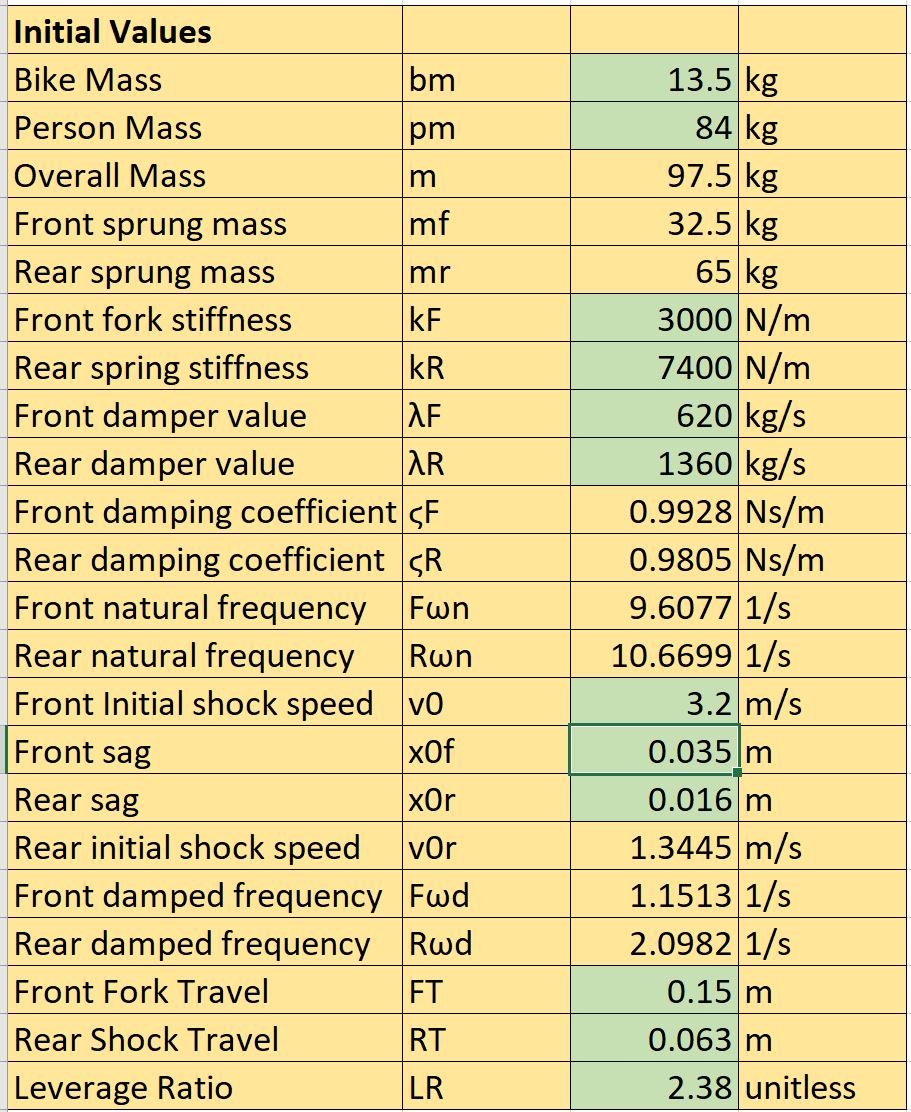 Math Model Inputs and Outputs [2]
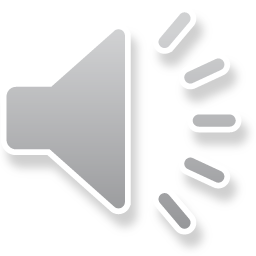 Tyson
EQUATIONS DRIVING MATHEMATICAL MODEL
Tyson
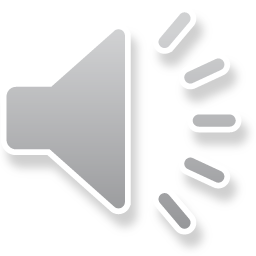 CUSTOMER AND ENGINEERING REQUIREMENTS
Customer Requirements
Engineering Requirements
Base research on current mathematical models
Extensive research on bike suspension system
Ensure the average user can utilize design
Incorporate Solid Works and Excel Code
Validation Testing
Spring and damping rate critical/underdamped for all cases (lbfs/in)
Validate mathematical model with other testing (%diff)
Compatible with test bike (mm)
Minimize weight addition (g)
Compact design to fit on handlebars (cm^2)
Durability (MPa)
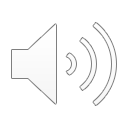 Dylan
HOUSE OF QUALITY
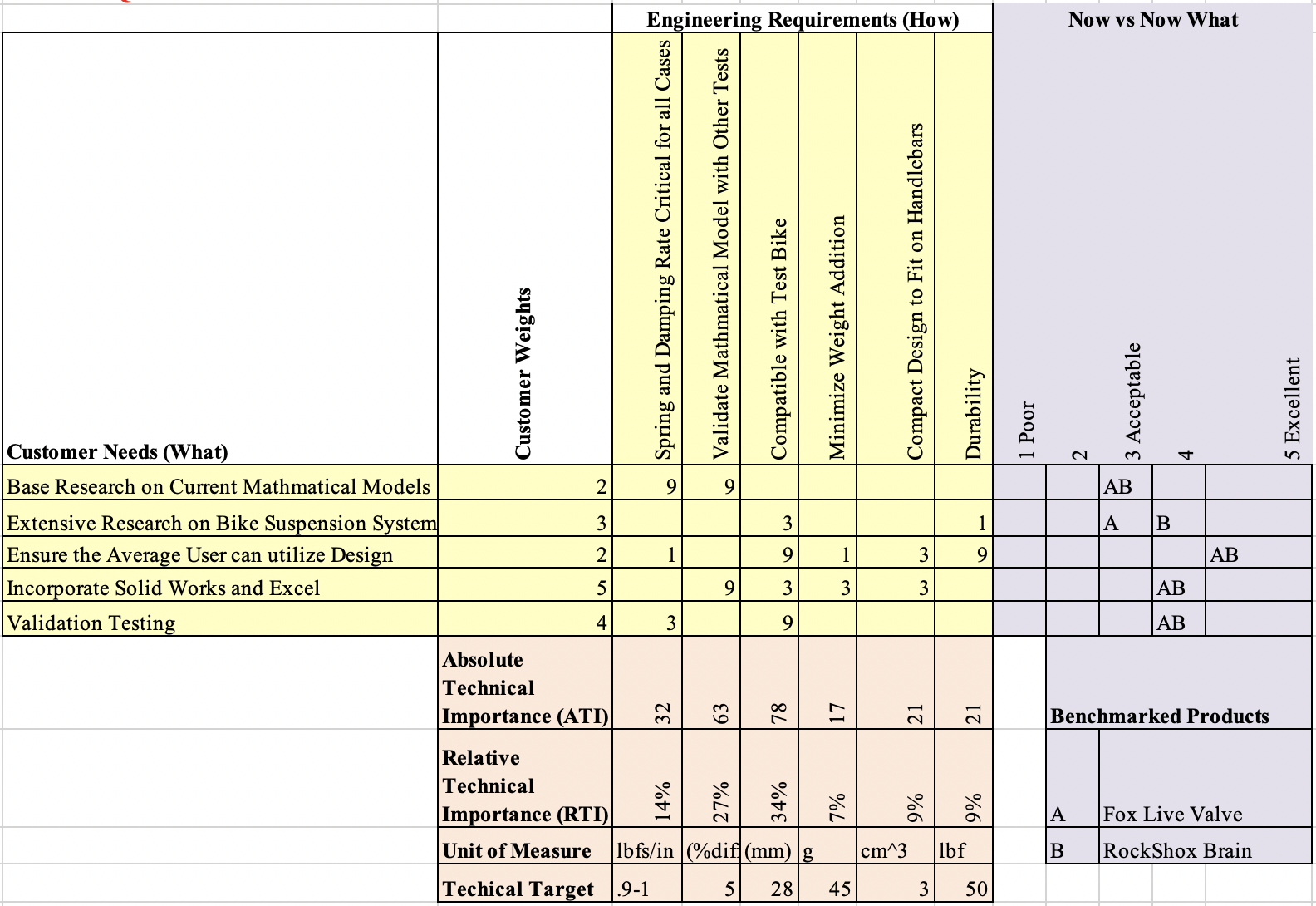 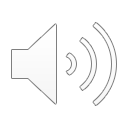 Dylan
DESIGN VALIDATION
Inputs: Types of routes, rider’s size, and shock specification 
Outputs: adjustment that you should apply 
Validate the data with actual testing
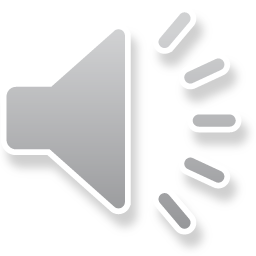 Suliman
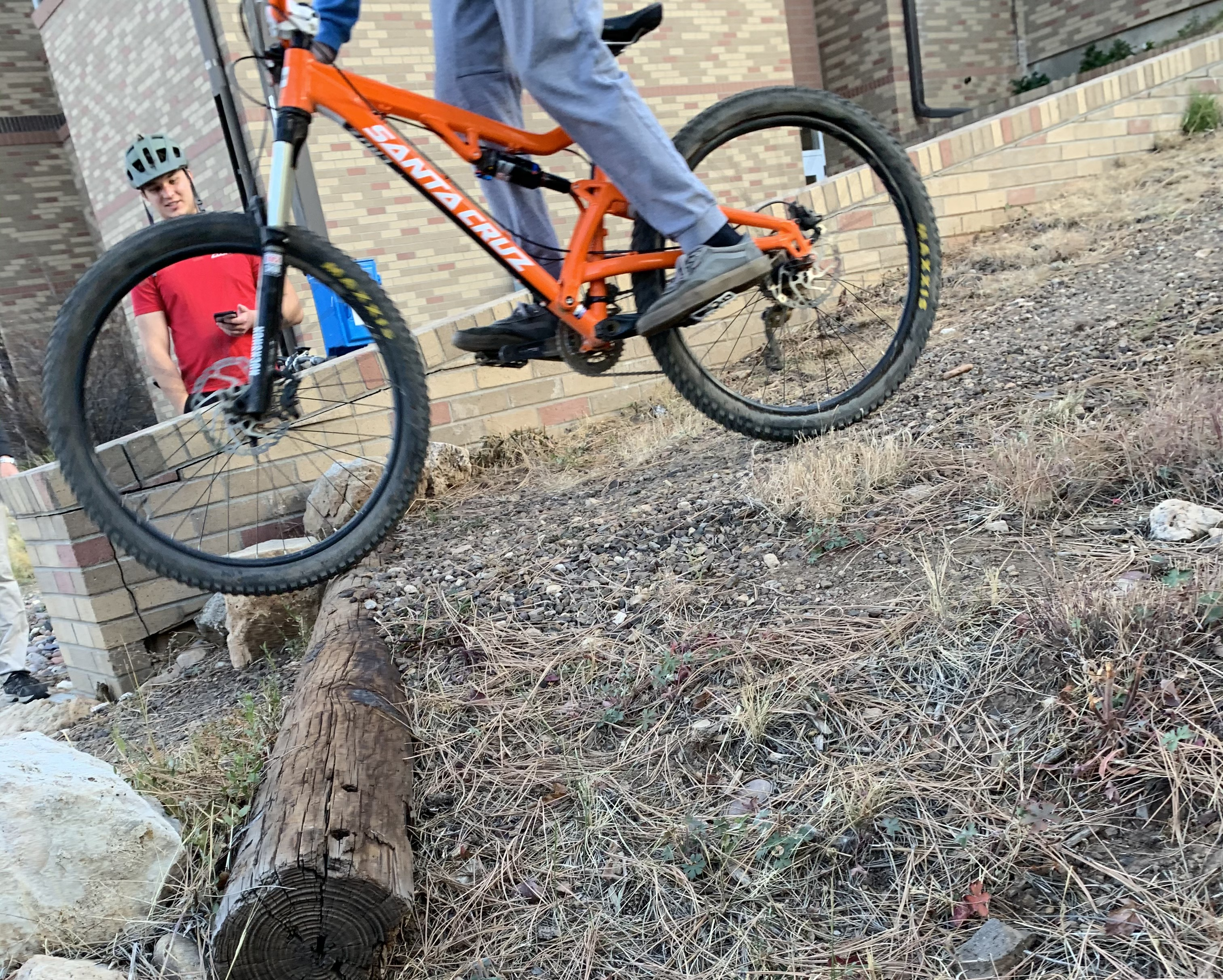 TESTING PROCEDURES
Testing Procedure 1: Sag Test
Required for the mathematical model 
Measurement of the ”Sag” or initial suspension displacement
Testing Procedure 2: Dynamic Model Validation
Will be used to test the validity of the mathematical model
Very important considering our mathematical model is static
An Arduino will be used to measure displacement over time
Testing Procedure 3: Device Testing
Testing will be done on our device to make sure it works and produces the correct results
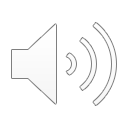 Austin
PROJECT PLAN
Gantt Chart
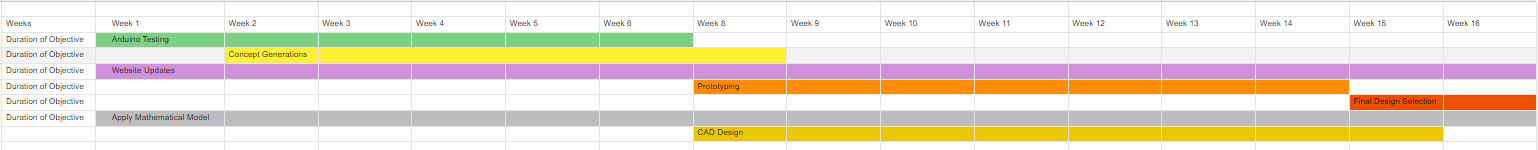 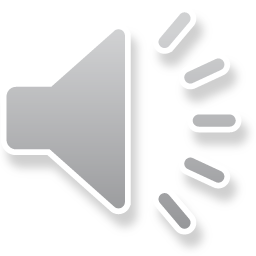 Jacob
Sources
[1] Liv. https://www.liv-cycling.com/global/campaigns/how-to-set-up-mountain-bike-suspension/20654. Accessed: 18 September 2020​
[2] T. Spencer. “BikeMathModel.” Microsoft Excel. November 2020
[3] School of Engineering, Brown University. “Introduction to Dynamics and Vibrations.” ​https://www.brown.edu/Departments/Engineering/Courses/En4/Notes/vibrations_free_damped/vibrations_free_damped.htm. Accessed: October 2020